The Bible
A Crash Course in 8 Sessions
Session 1 
Background – Part 1
1
Oscar Wilde’s View of the Bible
The Book of Life begins with a man and a woman in a garden.  It ends with Revelations.

              --Oscar Wilde, A Woman of No Importance
2
Mark Twain’s View of the Bible
Re the Bible:  “It is full of interest.  It has noble poetry in it; and some clever fables; and some blood-drenched history; and some good morals; a wealth of obscenity; and upwards of a thousand lies.”

               --Mark Twain
3
What is the Bible?
4
The Bible is  a collection of ancient writings, or books, in a number of different genres.  
Ancient world views
Biblical versus Greek literature
Monotheism, social justice, and humility
Anthropomorphic views of God
What is the Bible saying?
5
Some would argue that the Bible is the story of God’s revelation to Israel and to humans.
Others would argue that the Bible is the story of Israel’s response to the call of God.
Still others would argue that the Bible is the story of Israel’s response to the concept, or idea, of God.
Bible Problems
6
Inspiration – Is the Bible divinely inspired and if so, in what way?  Does it really matter?
Canonicity – What writings should be in the Bible?
Texts – How close are the existing manuscripts of the Bible to the original texts?  And does this really matter?
Languages – Can the words of the Bible be fully understood today and accurately translated? 
Interpretation – How do we interpret the words and ideas in the Bible?
Historicity – Is the Bible historically accurate?  Does this really matter?
Two Kinds of Critical Study
7
Higher Criticism – Examines the Biblical texts
        as literature by using historiographic,  
        literary, and linguistic tools
Lower Criticism – Efforts to discover and
        reconstruct Biblical texts based on existing
        manuscripts
Tools Used By Biblical Scholars
8
Textual  criticism – Tries to determine which ancient manuscripts are closest to the original
Literary criticism
    > Form criticism – How were literary units, or             
        genres, used?
    > Source criticism – Tries to identify sources used 
        to create a text
    > Redaction criticism – Tries to uncover the work 
        of the final editors of a text
History of Religions criticism – Looks at the religion of ancient Israel in relation to other ancient religions
Archeology
Some Views of Inspiration
9
The Church has traditionally held that the writings in the Bible are in some way inspired by God. 
This is based on two NT verses:  2 Timothy 3:16-17 and 2 Peter 1:19-21.
Are the words of scripture, or the human writers of scripture, inspired?  Or both?
Arguments for Inspiration
10
The historical statements in the Bible are supported by other evidence and by archaeology.
The Bible is consistent and free of contradictions.
The Biblical text has been faithfully transmitted.
Are these arguments valid?
Views of Human Inspiration
11
The human writers were the instruments through whom God has spoken.
The human writers were the persons through whom God dictated the words of scripture.
The human writers were the messengers of God; they themselves chose the words used to convey the messages of God.
The Bible writers were not divinely inspired.
Views of Verbal Inspiration
12
The words, and perhaps even the letters of the words, were dictated by God to the Bible writers.
God did not dictate the words of scripture, but insured that the Bible writers did not error in what they wrote.
Only some parts of the Bible were inspired by God, whereas other parts are from the human writers alone.
Although not directly inspired, the Bible demonstrates the divine ability to use scripture.
The Bible is not necessarily inspired at all because the messages of the Bible can stand on their own.
The Hebrew Canon (TaNaKh)
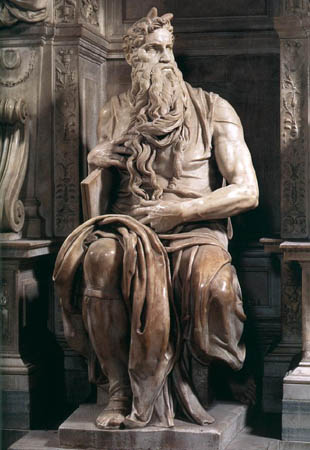 13
Rabbinic Canon Criteria
14
The book had to be written in the lingua 
      sacra (Hebrew).
The book had to have been purportedly
      written no later than the time of Ezra 
      (c. 400 BCE).
The book had to be consistent with the 
      beliefs of the rabbis.
Canons of the Jewish Sects
15
Sadducees – Torah only
Samaritans – Torah only
Pharisees – Tanakh + Mishna (Oral Law)
Essenes – Tanakh + other books?
Karaites – Tanakh only
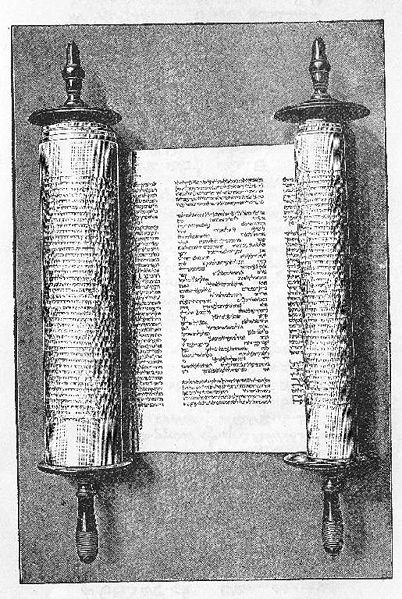 The Greek Canon (Septuagint)
16
Summary of the Canons
17
Jews:  Tanakh + Mishna
Protestants:  Tanakh + New Testament
Roman Catholics/Orthodox:  Tanakh +
      Apocrypha + New Testament
Biblical Languages
18
Tanakh (OT) – Hebrew (parts of Ezra and
      Daniel are in Aramaic).
Apocrypha – Tobit – Aramaic (Greek)
                        Judith – Aramaic (Greek)
                        1 Macc – Hebrew (Greek)
                        2 Macc – Greek
                        Sirach – Hebrew (Greek)
                        Wisdom – Greek
                        Baruch – Hebrew? (Greek)
New Testament - Greek
Canaanitic Languages
19
Hebrew
20
Hebrew uses a consonantal script.
      Markers for vowels, called vocalization,
      were not added until the 8th century CE.
Aramaic replaced Hebrew as the common
      language of the Jews in the 5th and 4th
      centuries BCE.
Other Semitic languages include Akkadian
      (Eastern), Arabic (Southern) and the
      languages of Ethiopia (Ge’ez and Amharic).
Aramaic Languages
21
Aramaic
22
The language of Aram (Syria) became widespread in the ANE because it was one of the first alphabetic languages.
It is also a consonantal language and it was the common language of Galilee and Judea at the time of Jesus.
The Hebrew alphabet is taken from Aramaic.
Writing Materials
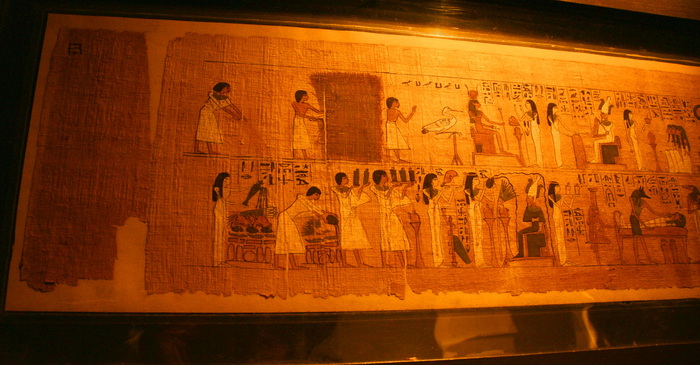 Surfaces:
Papyrus
Animal Skins (Parchment, Vellum,                                                                   
        and Leather)
Paper
Ink:
Carbon Black
Metallic-based
Formats:
Scrolls (up to the 8th cent. CE for Jews)
Codices (1st cent. CE for Christians)
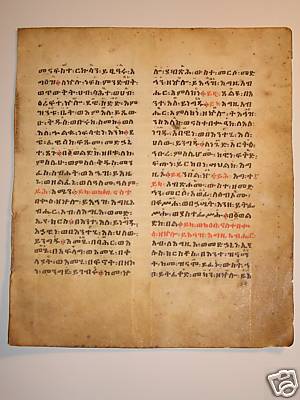 23
Four Stages of Text Transmission
24
Initial, oral stage – divergent oral traditions
Written transmission of texts now lost
Completely written traditions replace the oral ones – some texts are still extant from as early as 250 BCE
Textual standardization – 1 CE to 200 CE
When the Tanakh Was Written
25
10th c. BCE – J Tradition
  9th c. BCE – E Tradition
  8th c. BCE – Royal Annals, Proto-Isaiah (1-35), Hosea,
                       Amos, Micah
  7th c. BCE – Zephaniah, Nahum, Habakkuk, Obadiah,  
                       Deuteronomy
  6th c. BCE – Deuteronomic History (Deuteronomy+Joshua+
                       Judges+Samuel+Kings), Jeremiah, Ezekiel,
                       Isaiah (40-66), Lamentations, P Tradition, Haggai, 
                       Proto-Zechariah (1-8), Job
  5th c. BCE – Genesis+Exodus+Leviticus+Numbers+Deut (Torah),
                       Malachi
  4th c. BCE -  Final framework for the Prophets, Joel?, Jonah, 
                       Deutero-Zechariah (9-14), Ezra-Nehemiah, Chronicles,
                       Ruth, Song of Songs, Proverbs, Ecclesiastes
  2nd c. BCE – Most of Apocrypha, Final Psalms, Daniel, Esther?
Who Wrote the Tanakh?
26
Anonymous – Genesis through Job, some Psalms, some Proverbs, Isaiah 36-66, Daniel 1-6, Jonah, Zechariah 9-14, narrative framework for the Prophets, Tobit, Judith, 1 Maccabees, 2 Maccabees
Eunonymous – Some Psalms?, some
         Proverbs, Isaiah 1-35, Jeremiah, Ezekiel,
         Hosea, Joel?, Amos, Obadiah, Micah, 
         Nahum, Habakkuk, Zephaniah, Haggai,
         Zechariah 1-8, Malachi, Sirach
Pseudonymous – Some Psalms?, some 
         Proverbs?, Ecclesiastes, Song of Solomon, 
         Daniel 7-12, Baruch, Wisdom of Solomon
Hebrew Manuscripts
27
Dead Sea Scrolls (250 BCE – 135 CE)
Masoretic Texts (MT):
        Cairo Prophets (895 CE/1890’s)
        Aleppo Codex (930 CE)
        Leningrad Codex (1009 CE/1839)
Samaritan Pentateuch (12th c. CE)
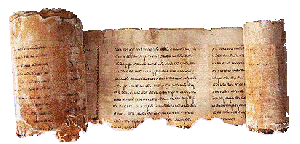 Subsequent MT Manuscripts
28
These date from the 11th to the 15th centuries CE.
Shephardic (Spain)
Ashkenazi (Germany)
Italian
Yemenite
Printed Texts - Hebrew
29
Soncino (1488) – Shephardic texts
Rabbinic Bible (1517)
Rabbinic Bible (1525) – Jacob ben Hayyim
       (Textus Receptus) – Shephardic texts
Ginsberg (1926) – ben Hayyim text
Snaith (1928) – Shephardic and Yemenite
Biblia Hebraica (1937) – Kittel and Kahle
       Based on Leningrad Codex
Ancient Translations
30
Aramaic – Targums (OT only)
Greek – Septuagint (OT only)
Latin – Vulgate (OT and NT)
Syriac – Peshitta (OT and NT)
Aramaic Translations or Targums
31
Babylonian Targums
Targum Onqelos to the Pentateuch
Targum Jonathan to the Prophets
Palestinian Targums
Targum Yerushalmi to the Pentateuch
        (Codex Neofiti 1 in the Vatican)
Pseudo-Jonathan to the Pentateuch
Greek Translations
32
Pre-Christian papyri (2nd c. BCE-100 CE)
Origen’s Hexapla (3rd c. CE)
Codex Vaticanus (mid-4th c. CE)
Codex Sinaiticus (mid-4th c. CE)
Codex Alexandrinus (5th c. CE)
Codex Marchalianus (6th c. CE)
Miniscule manuscripts (9th – 15th c. CE)
Latin Translations
33
Old Latin
Vulgate – Codex Amiatinus (8th c., Florence)
         Codex Gigas (13th c., Stockholm)
Syriac Translations
34
Old Syriac (no OT MSS survive)
Peshitta
        Add. 14,425 (Torah less Leviticus) (5th c. CE,
            British Library)
        Biblioteca Ambrosiana (all of the OT, 6/7th c. 
            CE, Milan)
        Syr 341 (all of the OT, 8th c. CE, Paris)
Summary
35
1.  Most of the Tanakh, as we now it today, was written, or redacted,
      between 600 BCE and 200 BCE.
 2.  There are two periods from which Hebrew manuscripts survive.  
      1) From 250 BCE up to 135 CE; and
      2) From 895 CE up to 1450 CE.
      There are virtually NO Hebrew manuscripts from 135 CE until 895 CE.
 3.  The Hebrew text was essentially stabilized, or standardized, by
      Rabbi Akiva around 100 CE.  Before 100 CE, there were many
      variant readings.
 4.  The first printed translations of the Tanakh were based on 
      Shephardic manuscripts dated in the 13th and 14th centuries.  
      Roman Catholic translations of the OT were based on the Latin 
      Vulgate manuscripts from the same period.
 5.  Modern translations of the Tanakh, whether Jewish, Protestant, or Roman
      Catholic, are based on the Leningrad Codex, which dates from 1009 CE,
      and the Aleppo Codex, which dates from 930 CE.
 6.  Many scholars believe that some of the readings from the Greek Septuagint 
      represent an older, and perhaps more authentic, text than the Hebrew text.
The Bible in English - Protestant
36
Wyclif – 1380’s (NT and later OT) (Handwritten) 
Tyndale – NT (1525)
Coverdale –1535 in Germany
Thomas Matthew – 1537 in Antwerp
The Great Bible – 1539
Geneva Bible – 1560
Bishop’s Bible – 1560’s (last in 1602)
King James (or Authorized) - 1611
The Bible in English – Revisions of the AV (or KJV)
37
Revised Version (RV) – 1881-85
American Standard Version (ASB) – 1901
Revised Standard Version (RSV) – 1946/1952
New American Standard Bible (NASB) – 1960-71
The Living Bible – 1971 (paraphrastic)
New King James Version (NKJV) – 1979-82
New Revised Standard Version (NRSV) - 1989
The Bible in English – Other Modern Protestant Translations
38
Moffat – 1913-1926
An American Translation (“Chicago” or “Goodspeed” Bible) – 1923-35
Phillips New Testament – 1958
New English Bible (NEB) – 1961-70
Today’s English Version (TEV) (“Good News Bible”) – 1966-79
New International Version (NIV) – 1973-78
The Bible in English – Roman Catholic
39
Douay-Rheims (NT – 1582; OT – 1609/10)
Challoner (1749-52)
Confraternity Revision – 1941
Knox Bible – 1944-50
Westminster Version – 1945-49
New American Bible (NAB) – 1952-70
Jerusalem Bible - 1966
The Bible in English – Jewish
40
Torah (1785)
Lesser (1854)
Jewish Publication Society (JPS) – 1917
New JPS Bible - 1985
Interpretation - General
41
How do we determine the intended genre of a particular Biblical passage?
What is the context of the passage?
Can there be more than one context?  Does the context of the reader have validity in interpreting a passage?
Have the Bible writers themselves used valid methods of interpretation?
Study of Interpretation
42
Hermeneutics – the principles of interpretation
Exegesis – the application of those principles
Biblical Genres
43
Historical narrative
Nonhistorical  narrative (myth, legend) 
Parables
Poetry and hymns
Proverbs
Laws
Prophecies
Apocalytic visions
Genealogies
Types of Interpretation
44
Literal sense – derives meaning from the historical context 
Allegorical sense – derives meaning from the words of scripture
Typical sense – derives meaning from the things and events of scripture
Sensus plenior – “full sense”
[Speaker Notes: ll]
Geography of Palestine
45
Regions of Palestine
Coastal Plain – Plain of Sharon
Hill Country – Judean hills and the hills of Samaria
Rift Valley – Sea of Galilee, the Jordan River, and the Dead Sea
Transjordanian Plateau – Bashan, Gilead, Ammon, Moab, Edom
46
The Coastal Plains
The Coastal Plains consists of three smaller plains:

The Plain of Acre
The Valley of Jezreel (or Esdraelon)
The Plain of Sharon
47
The Hill Country
The Hill Country consists of five regions:

The Galilean Hills
The Hill Country of Samaria
The Judean Hills
The Shephelah
The Negev
48
The Rift or Jordan Valley
The Rift or Jordan Valley has seven divisions:

The Bekaa Valley in modern Lebanon
Lake Huleh
The Sea of Galilee
The Jordan Valley
The Dead Sea
The Arabah
The Gulf of Aqaba
49
The Transjordanian Region
The Transjordanian Region has four regions:

Bashan
Gilead and Ammon
The Plateau of Moab
Mt Seir (Edom)
50
Climate
The Coastal Plains – 21 inches of rain per year with January lows in the upper 40’s and August highs in the upper 80’s
The Hill Country – 25 or more inches of rain in the north to 2 inches or less in the south – Jerusalem averages mid-80’s in August and low 40’s in January
The Rift Valley – Less than 10 inches per year with highs near 100 in the summer
The Transjordanian Region – Rainfall of 10 to 15 inches per year – Around 90 for a high in summer and upper 30’s for a low in January
51
Flora (Trees) in Ancient Times
Acacia – A hard wood 
Box  - Very hard, durable wood
Cedar of Lebanon – Durable, fragrant wood
Crown of thorns  - Evergreen with edible fruit
Cypress – Wood was used for many items
Greek juniper – Wood useful and berries used medicinally
Oak – Hard used for construction and ship building 
Pine – Two varieties, it is drought resistant
Poplar – Not widely used
Tamarisk – Short (20 ft) deciduous tree
Willow – Used for small objects and boats
52
Fauna in Ancient Times
Bear – Survived in Palestine until the 20th century
Camel – Domesticated around 1200 BCE
Deer  - Two species – source of wild game
Dog  - Used as watch dogs
Fox – Still commonly found
Gazelle – Source of wild game
Leopard – Survived in Palestine until early 20th century
Lion – Became extinct in Palestine in ancient times
Wolf – Survived in Galilee until 20th century
Others – Hares, rodents, etc
53